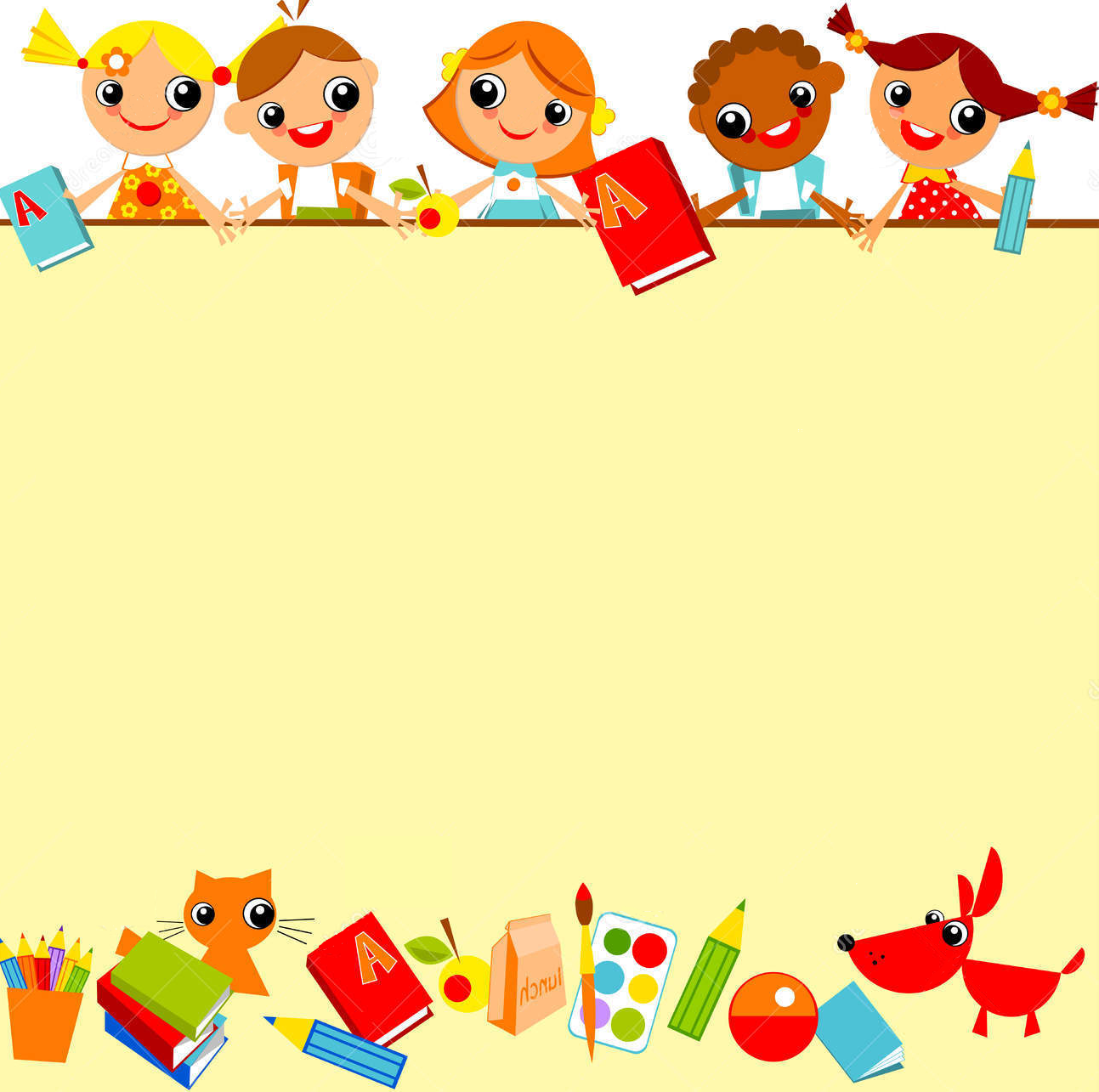 НЕТРАДИЦИОННЫЕ ТЕХНИКИ РИСОВАНИЯ
Выполнила:
Замятина Е.И.
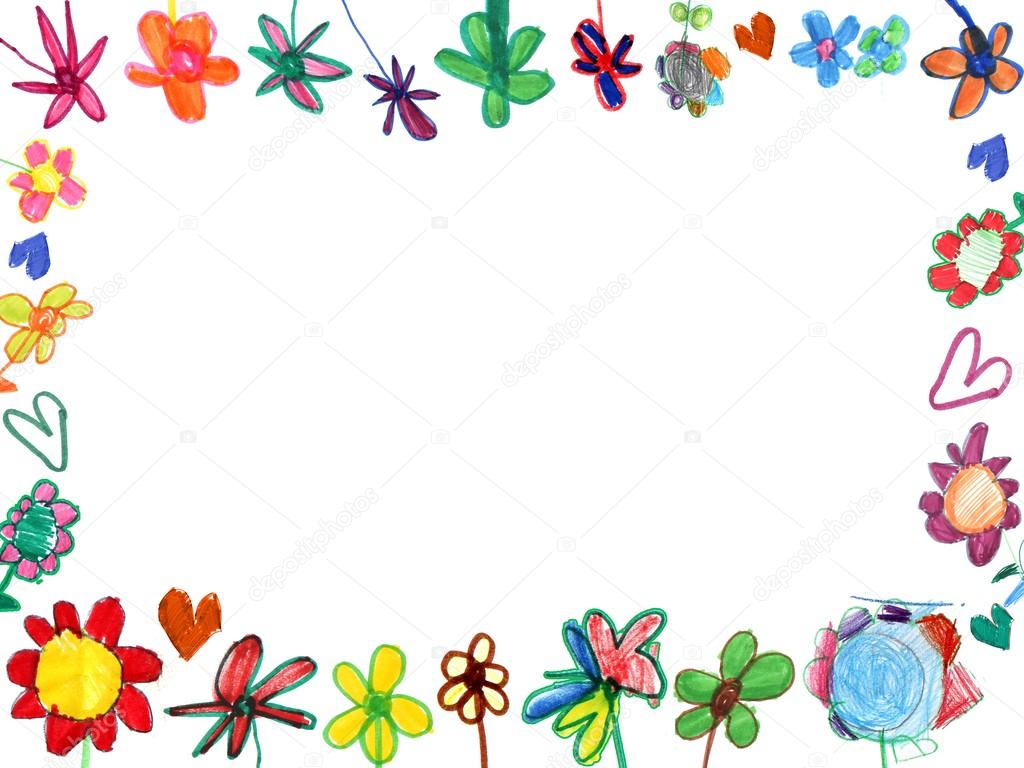 Скрапбукинг
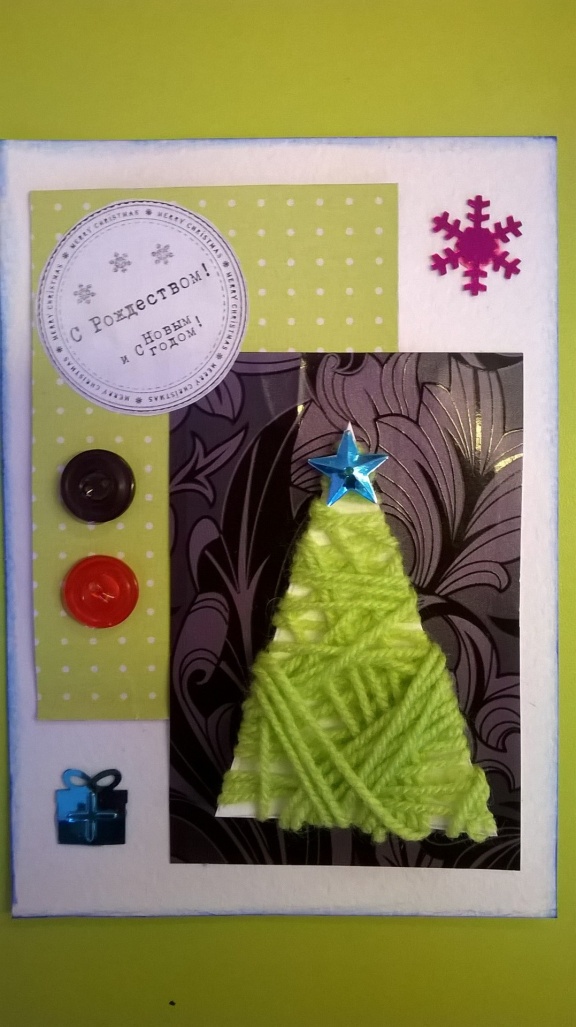 (от англ. scrap – вырезка, book – книга, букв. «книга из вырезок») – вид рукодельного искусства по оформлению фотоальбомов, рамок для фотографий, открыток и любых других вещей аппликациями. Является разновидностью ручного творчества
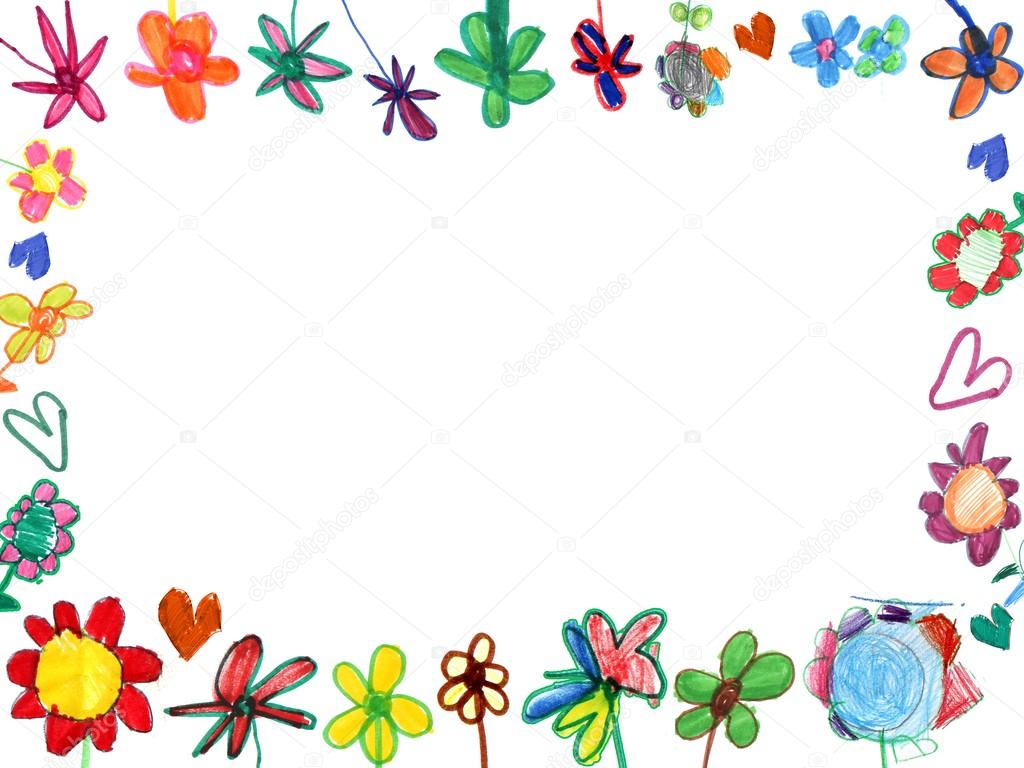 Развивает творческое мышление, мелкую моторику пальцев, способность комбинировать  цвета и материалы, творческое воображение
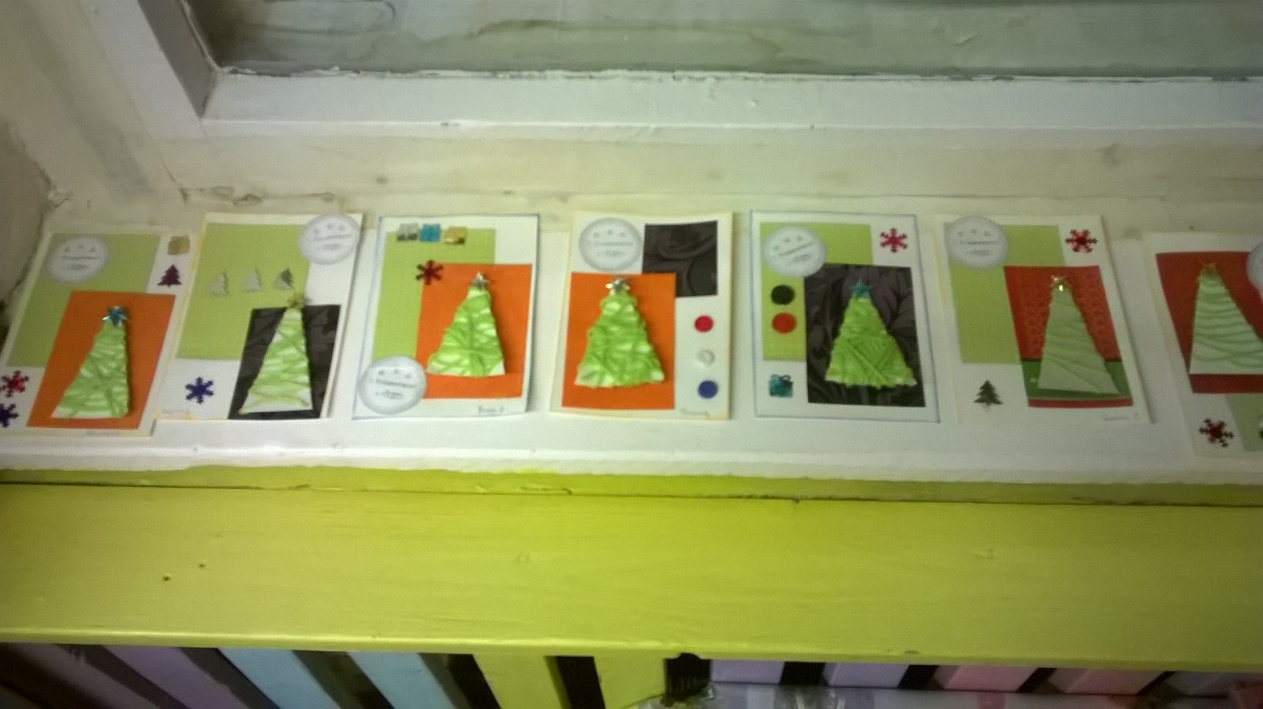 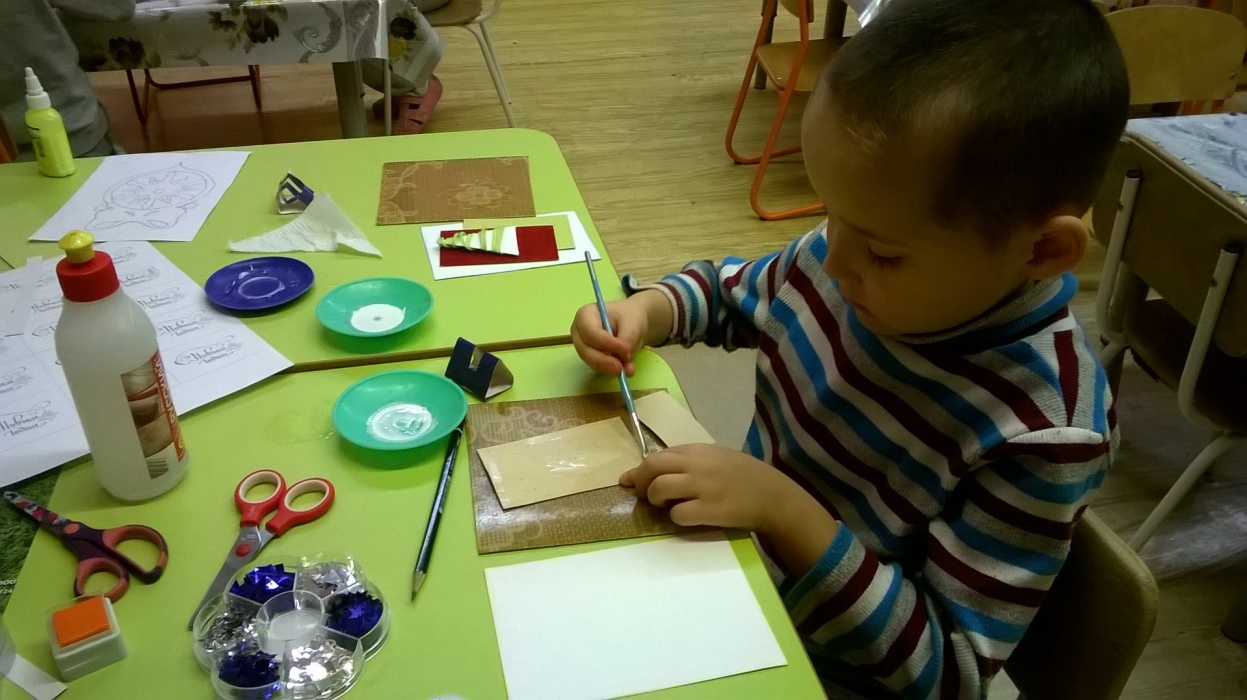 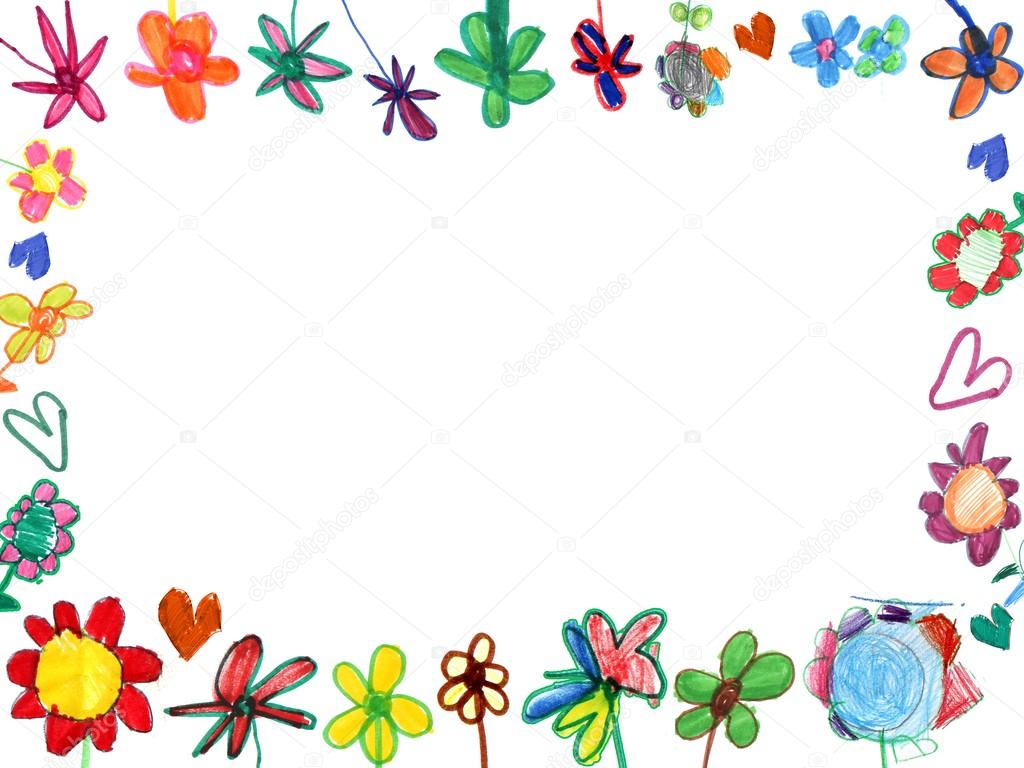 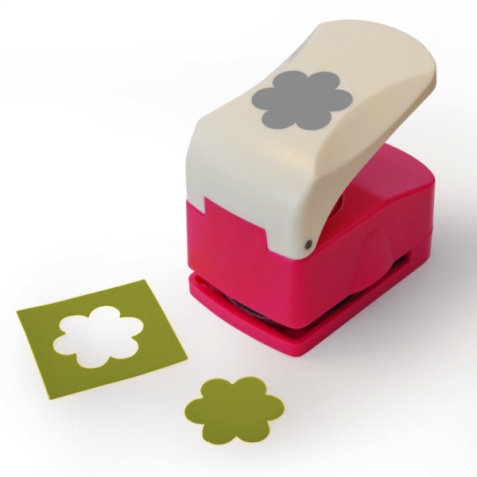 Что вам понадобиться:Материалы- ножницы (несколько видов)- двухсторонний скотч- клей (ПВА, клей-карандаш)- бумага и карандаш- фигурный дырокол (несколько видов)- пуговицы, ленты, стразы, наклейки и пр.- резиновые штампики- линейкаХод работы:- Первое, что понадобиться для скрапбукинга – выбрать интересную ребенку картинку, вокруг которой будет строиться вся композиция. Главное, чтобы ребенку это понравилось. -  приготовьте лист картона и начинайте  вместе с ребенком клеить аппликацию.  - предложите различные материалы для украшения. Это могут быть пуговицы, стразы, полу-жемчужины, ленты и пр. Пусть ребенок пофантазирует.
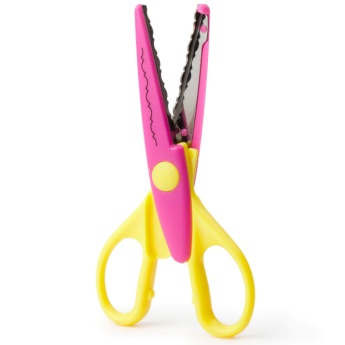 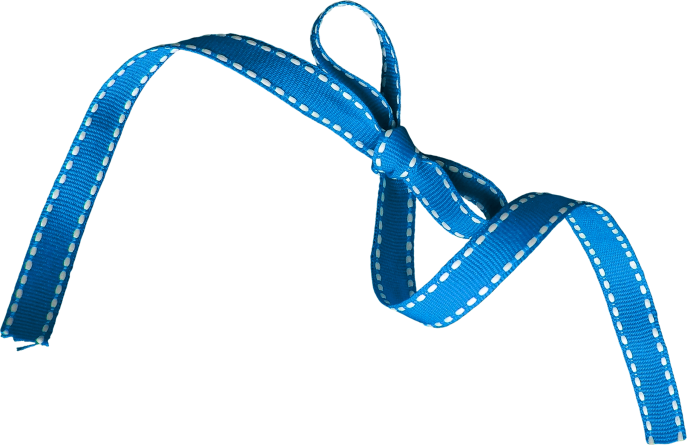 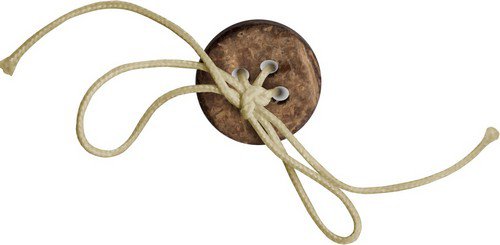 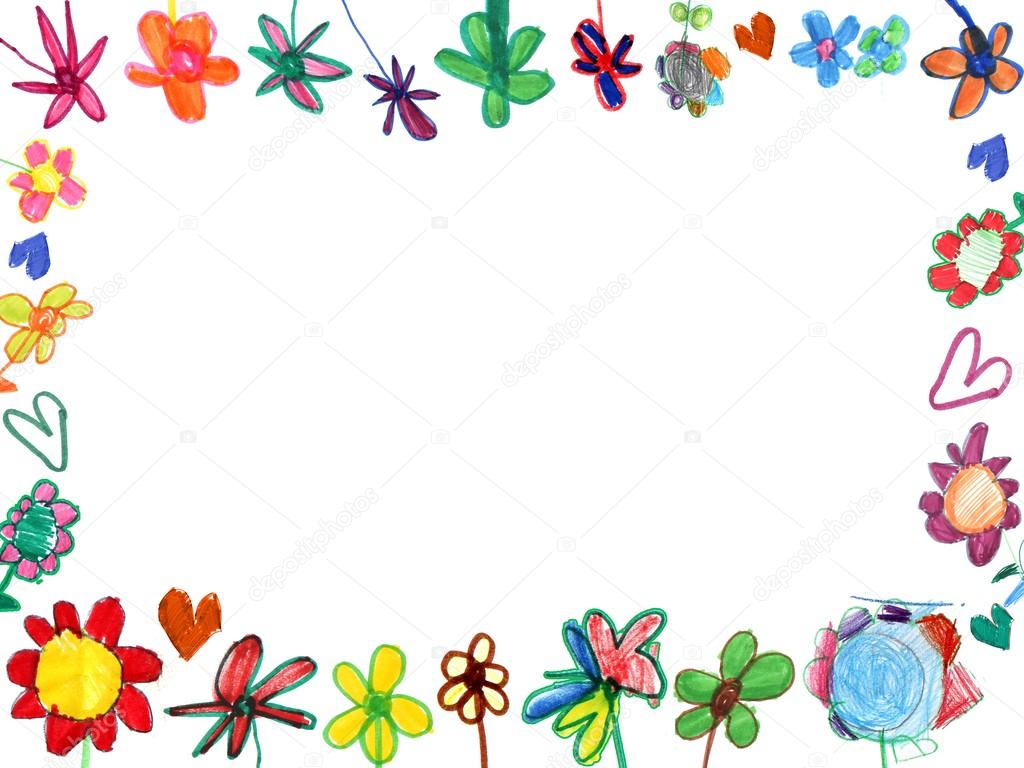 Рисование на фольге
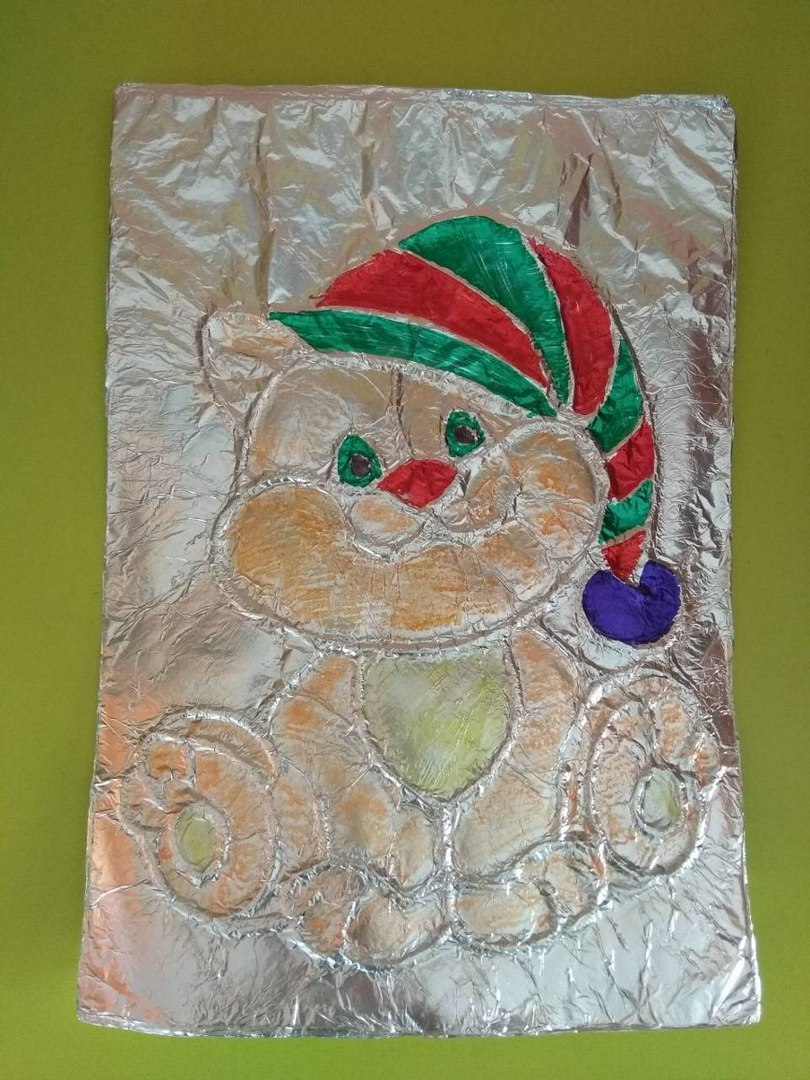 Рисунки на фольге – это нетрадиционная техника рисования. Получающиеся оригинальные металлические панно.
Рисовать на фольге интересно:
- Ребенок познает свойства нового материала для творчества – металлической фольги, научится обращаться в творчестве с этими свойствами
Рисование по фольге откроет воображению новую грань изобразительного творчества – создание объемной гравюры.
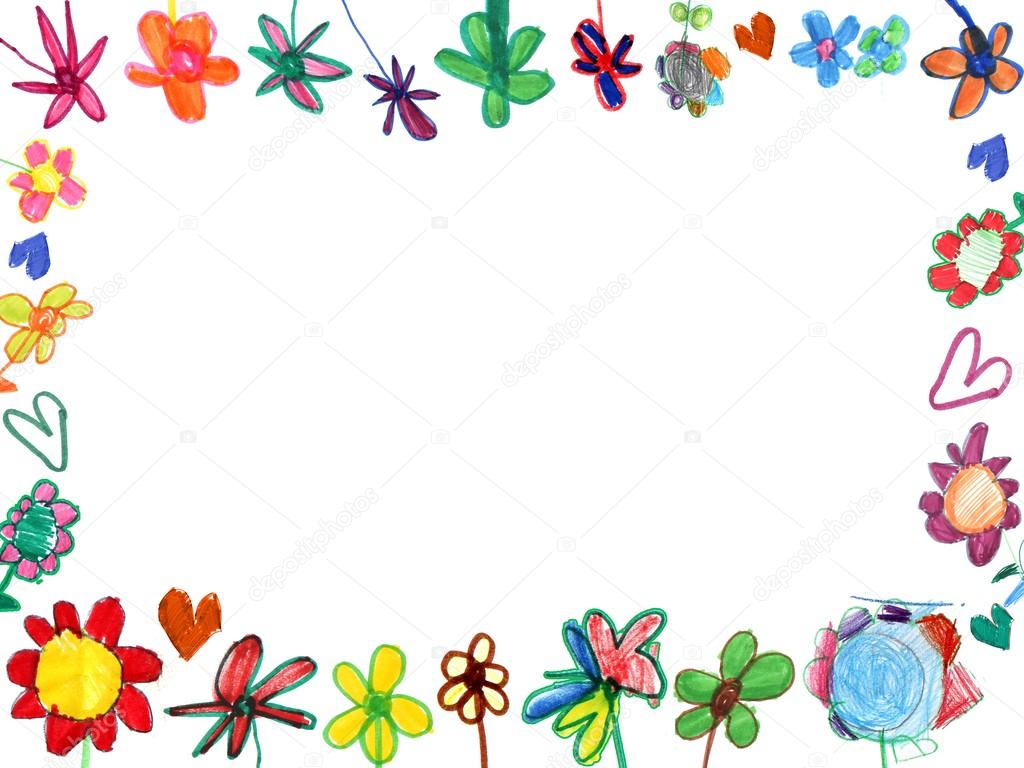 Материалы:- Фольга- картон,- ножницы,- ватные палочки- картинки или любые трафареты- клей ПВА, скотч- толстая шерстяная ниткаХод работы:Сначала нужно нарисовать эскиз будущей работы. Затем по контуру рисунка приклеивается шерстяная нитка, даем высохнуть. Теперь на рисунок накладываем лист фольги и загибаем фольгу по краям, чтобы она не смещалась. Можно закрепить скотчем. С помощью ватной палочки аккуратно проглаживаем фольгу по контурам шерстяной нитки. На поверхности фольги проступает контур рисунка. Теперь можно раскрашивать либо гуашью, либо фломастерами.
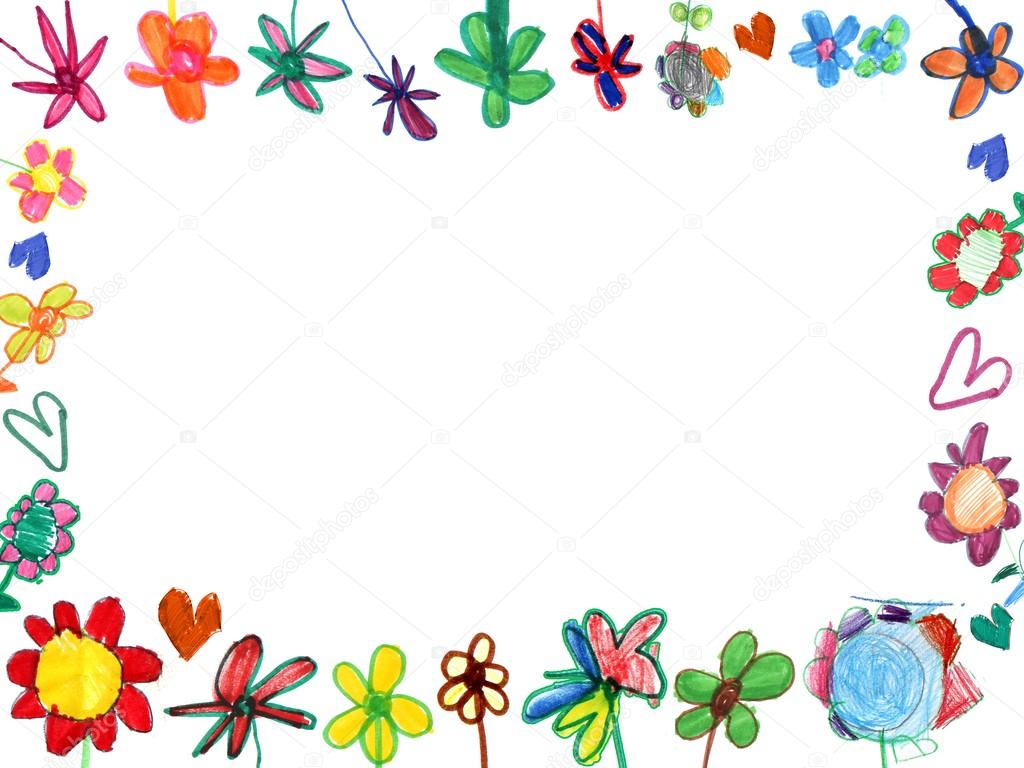 Рисование солью
Рисование с помощью соли похоже на волшебный эксперимент.
 Это находка для детей, которые любят делать что-нибудь необычное. 
Кроме того, нетрадиционные способы творчества помогают ребенку раскрепоститься. Получить от процесса удовольствие и удивляться результатам.
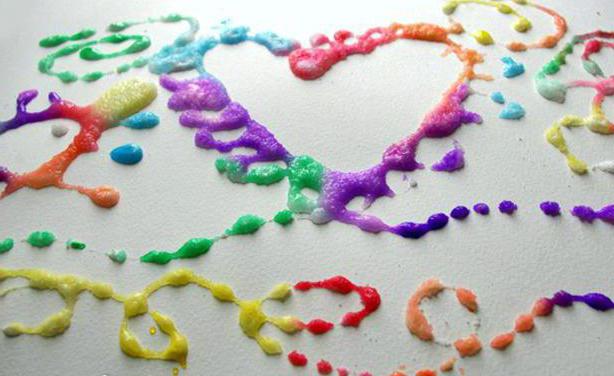 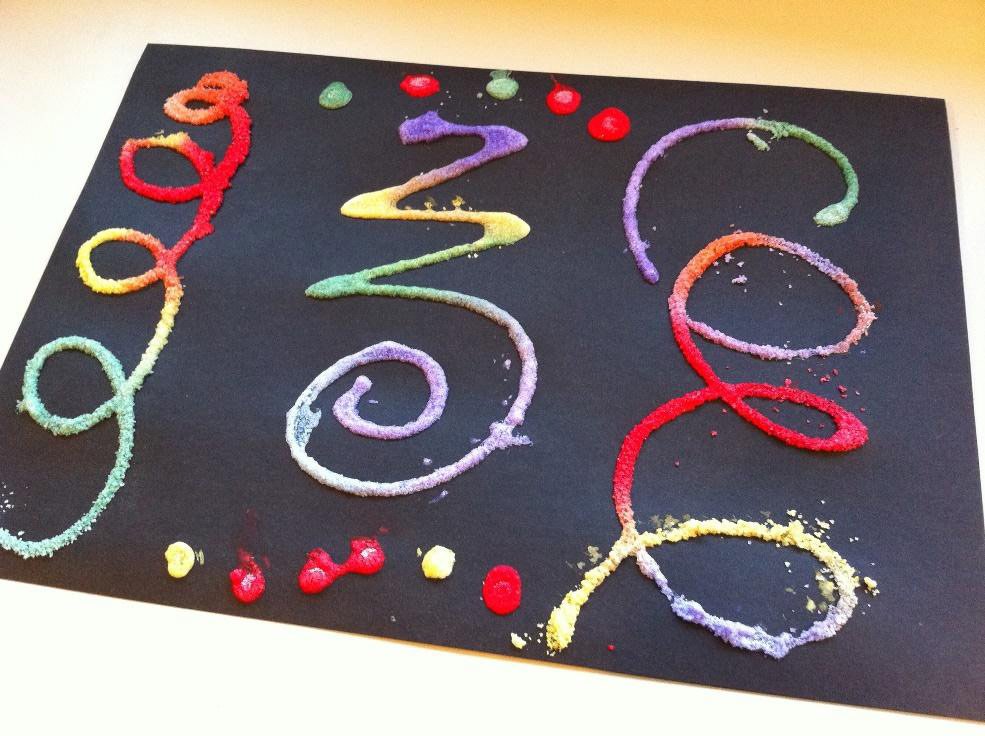 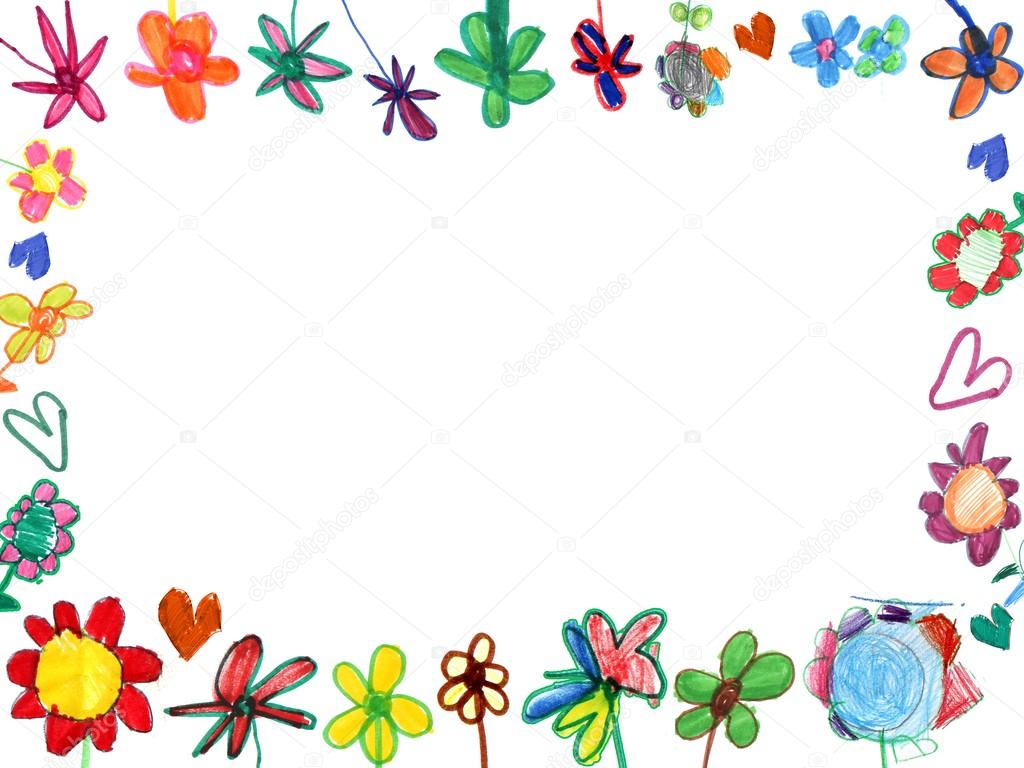 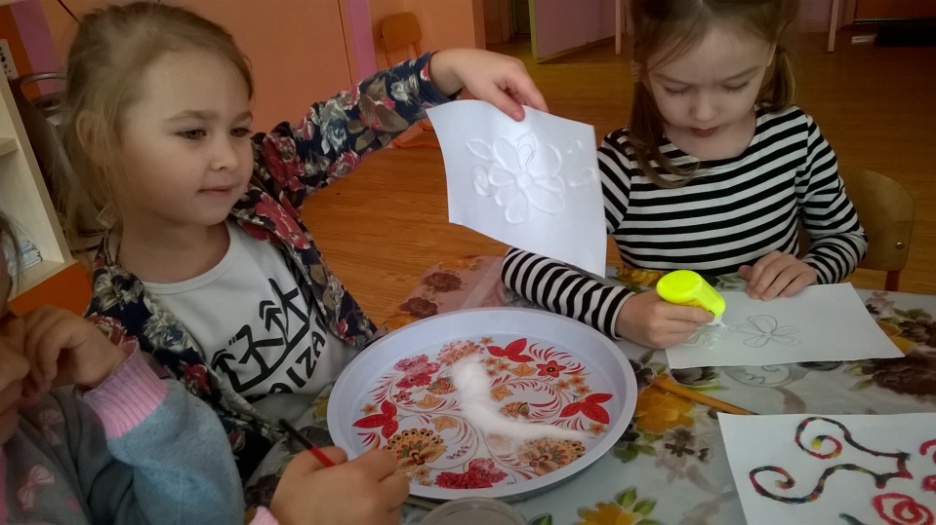 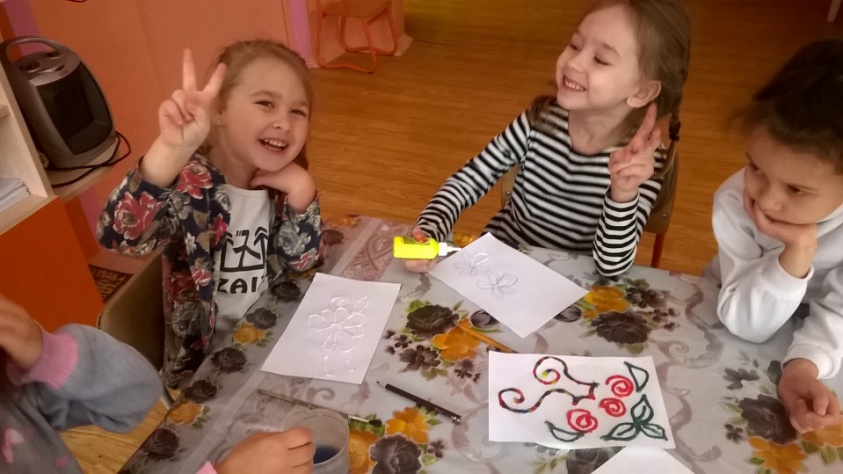 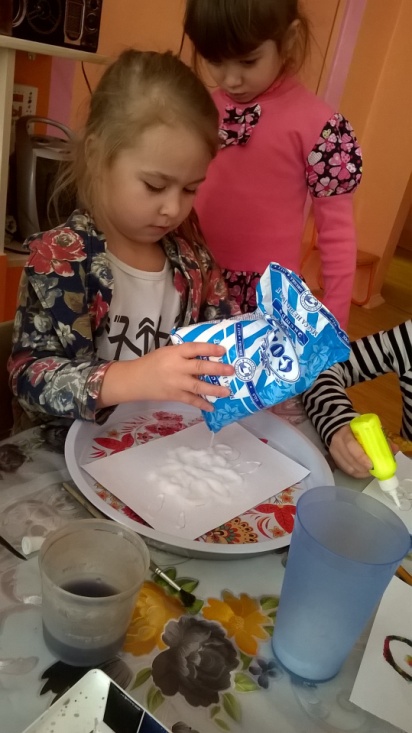 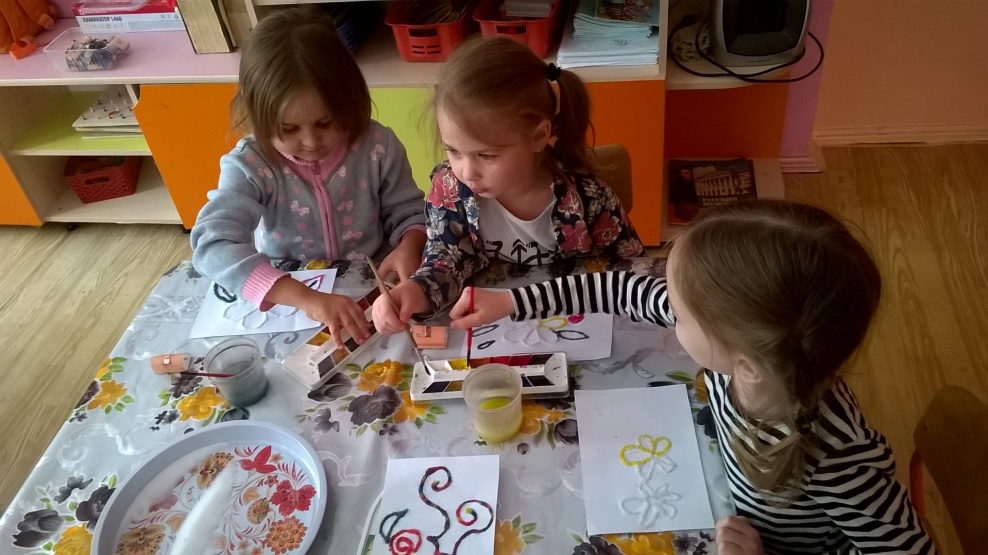 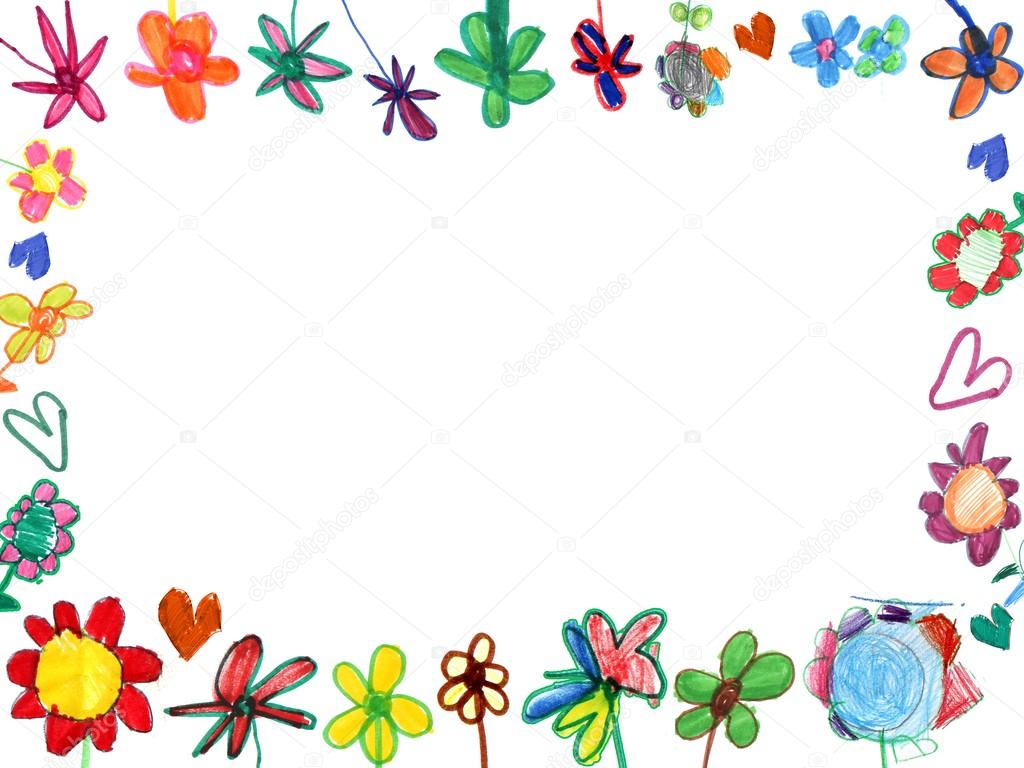 Материалы:- соль- плотная бумага (белая или цветная)- акварель или вода, подкрашенная пищевыми красителями- кисточка или пипетка- клей ПВА- поднос с бортикамиХод работы:- нарисовать рисунок клеем. Это может быть что угодно.- щедро посыпаем рисунок солью. Потом аккуратно стряхиваем лишнюю соль на поднос.- теперь добавим цвета. Можно раскрасить кисточкой, а можно взять пипетку и подкрашенную воду и по капле наносить на рисунок. Вы сможете увидеть, как капли растекаются и получаются яркие узоры и фигуры.- оставьте рисунок до полного высыхания. Но обратите внимание, что рисунок не долговечен. Со временем он будет отслаиваться.
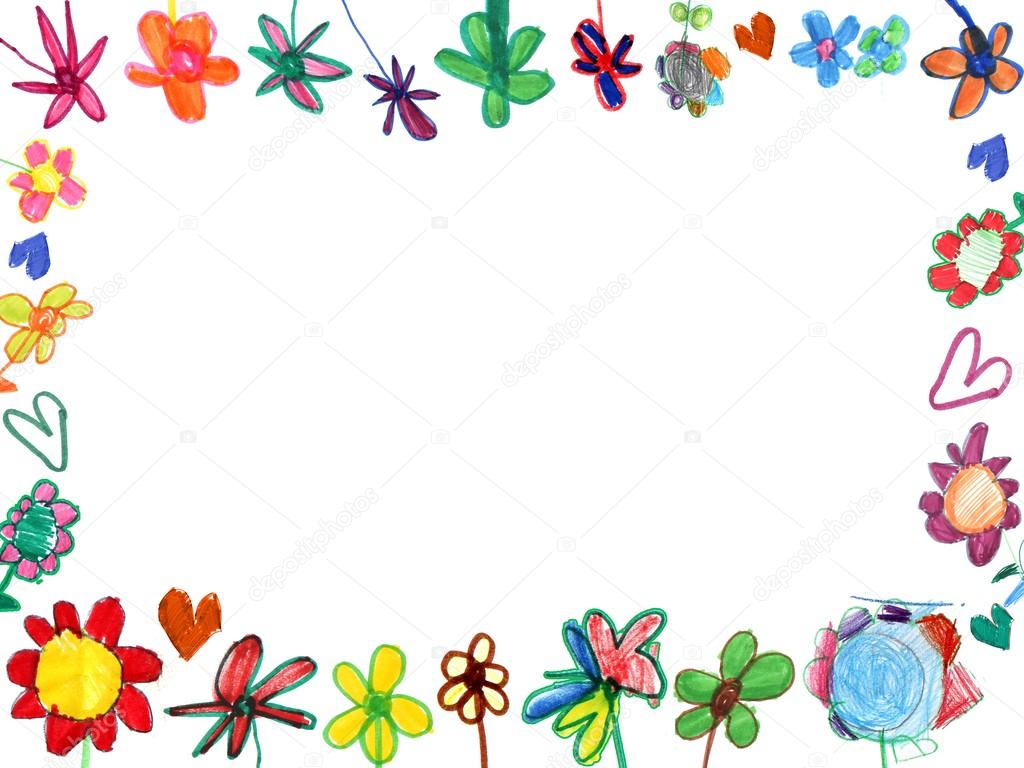 СПАСИБО ЗА ВНИМАНИЕ!